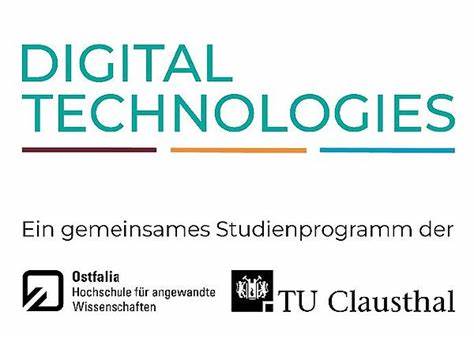 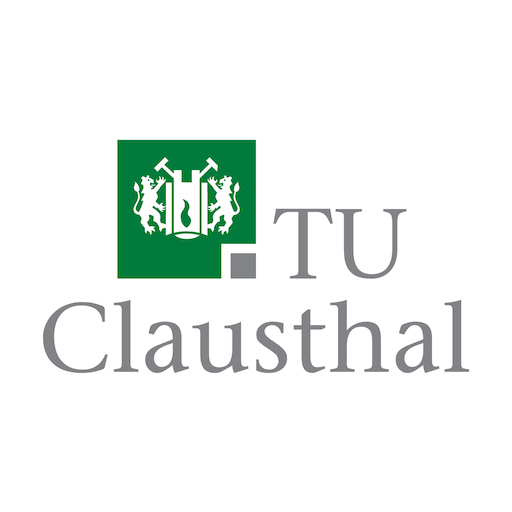 Einladung zum DigiTec Insight
Termin:  5.12.2024   Beginn: 17:30 Uhr				Ort: GoTec, am Stollen 19 c, Goslar				     bis ca. 19:00 Uhr														     anschl. Ausklang auf dem Weihnachtsmarkt


Austauschgespräche und Diskussionen zu aktuellen Themen in vertrauter  Atmosphäre 
mit Studierenden und Managern über Studium, Berufseinstieg, Karriere und Technikthemen

Gast und Moderation: 	Prof. Dr.-Ing. Harald Ludanek						(ehem. Entwicklungsvorstand 						Škoda-auto, Scania, VW-Nutzfahrzeuge)


Getränke, Kaffee und Kuchen werden bereitgestelltTeilnehmerzahl begrenzt auf 30 Personen
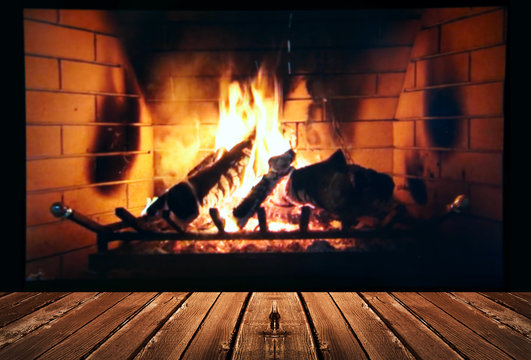 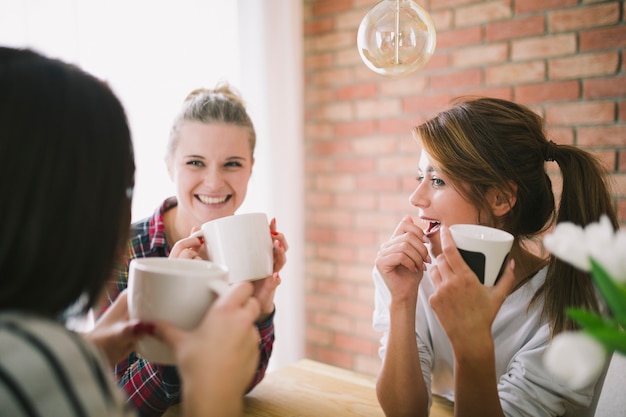 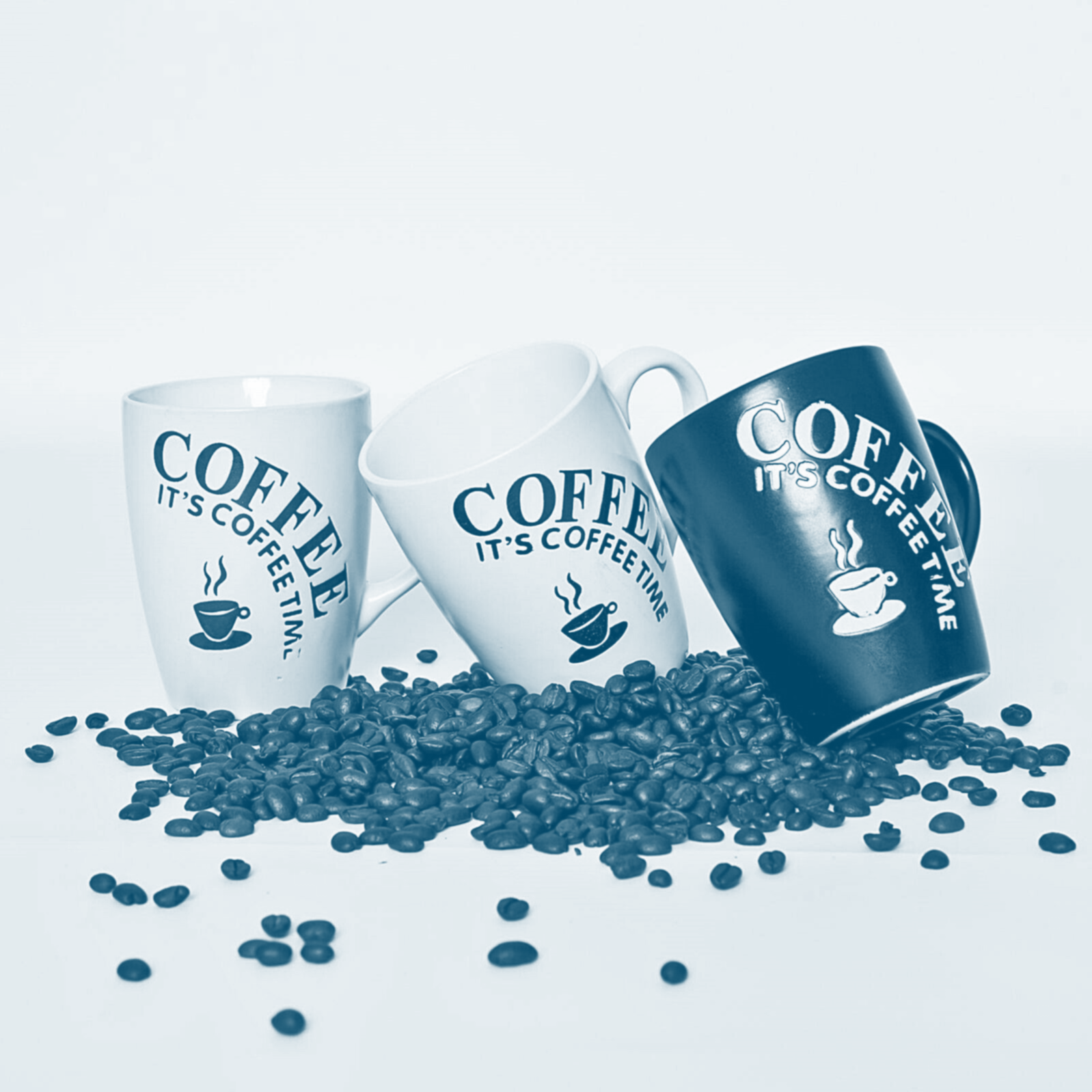 Quelle: freepic.com